Питание и красота
Классный час 4 класс
ЗДОРОВЬЕ
экология
образ  жизни
режим  труда
и отдыха
питание
Прежде чем сесть за стол, я подумаю, что съесть
Зачем люди питаются?
Чтобы получить энергию
Чтобы быть здоровым
Белки
Жиры
Углеводы
Минеральные вещества
Режим питания
Завтрак
Второй завтрак
Обед
Полдник
ужин
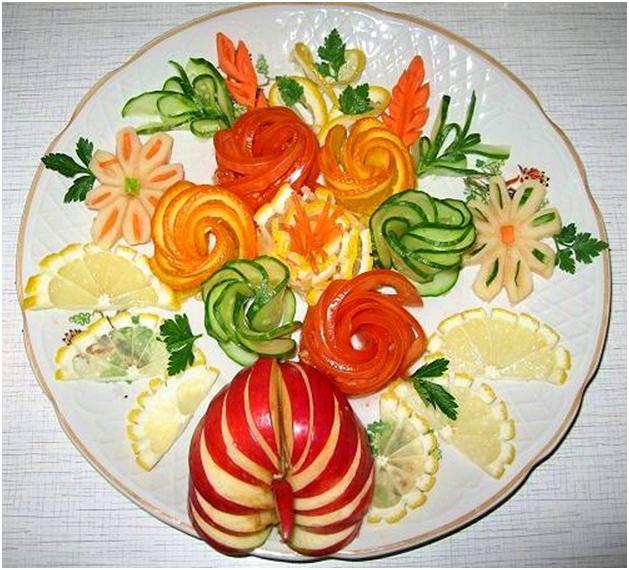 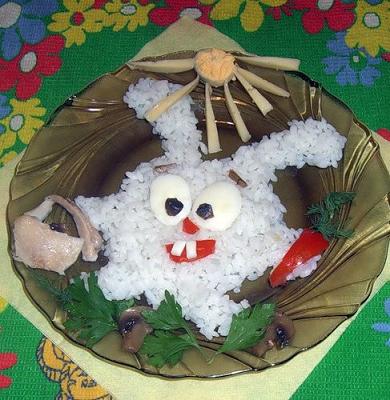 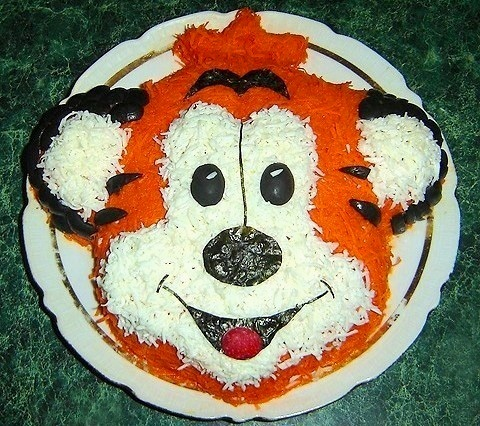 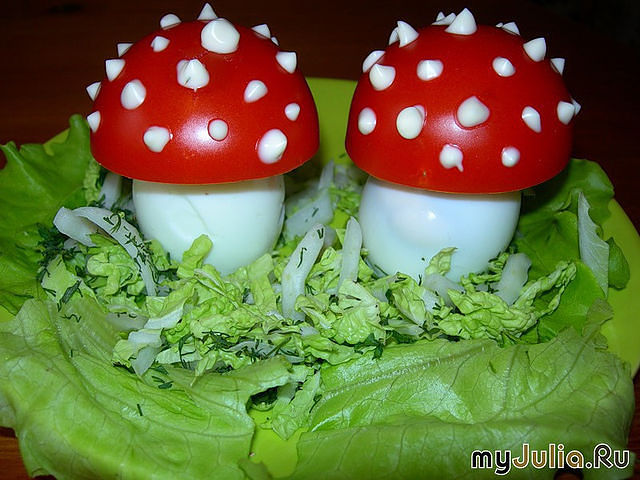 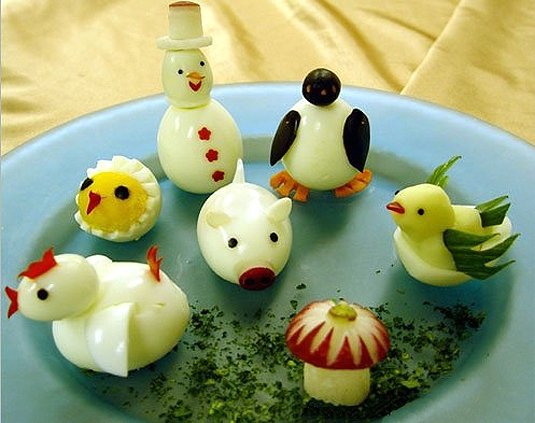 Клятва правильного питания
Не  переедать
Есть в одно и тоже время простую, свежеприготовленную пищу
Тщательно пережевывать пищу, не спешить её глотать
Мыть  фрукты и овощи перед едой
Во время еды не разговаривать и не читать
Молодцы!